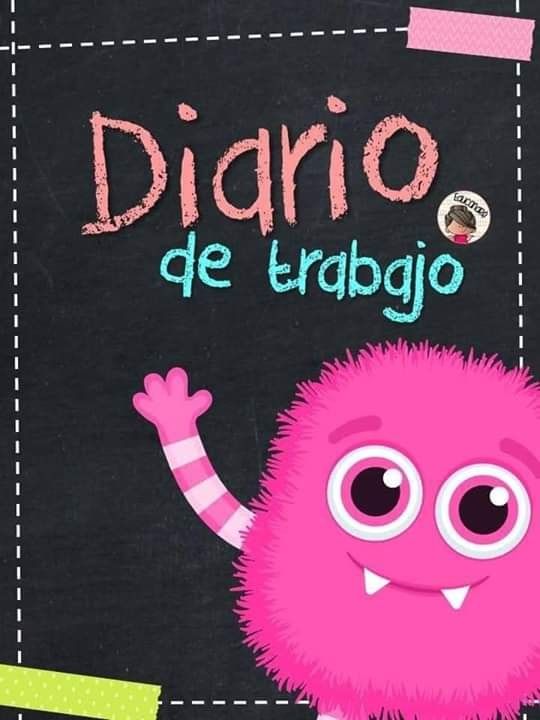 Diario de la alumna
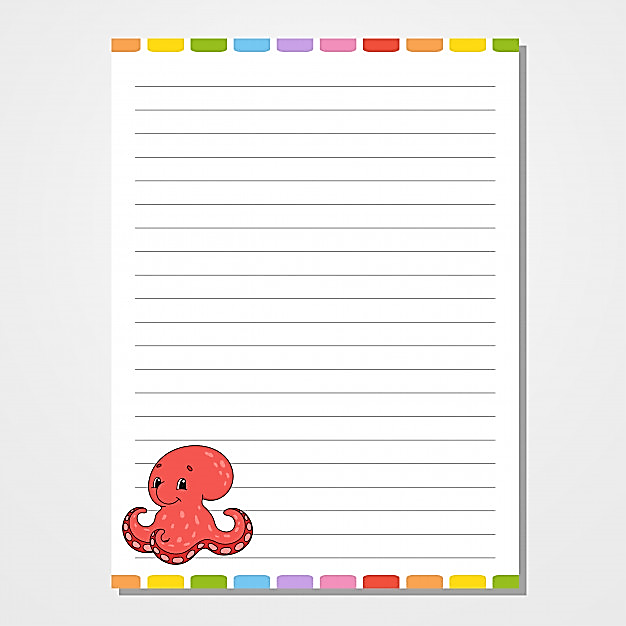 Jardín de Niños “Diego Rivera”
1º”A” 
Educadora: Denisse Mancillas
Practicante: Monserrat Mendoza
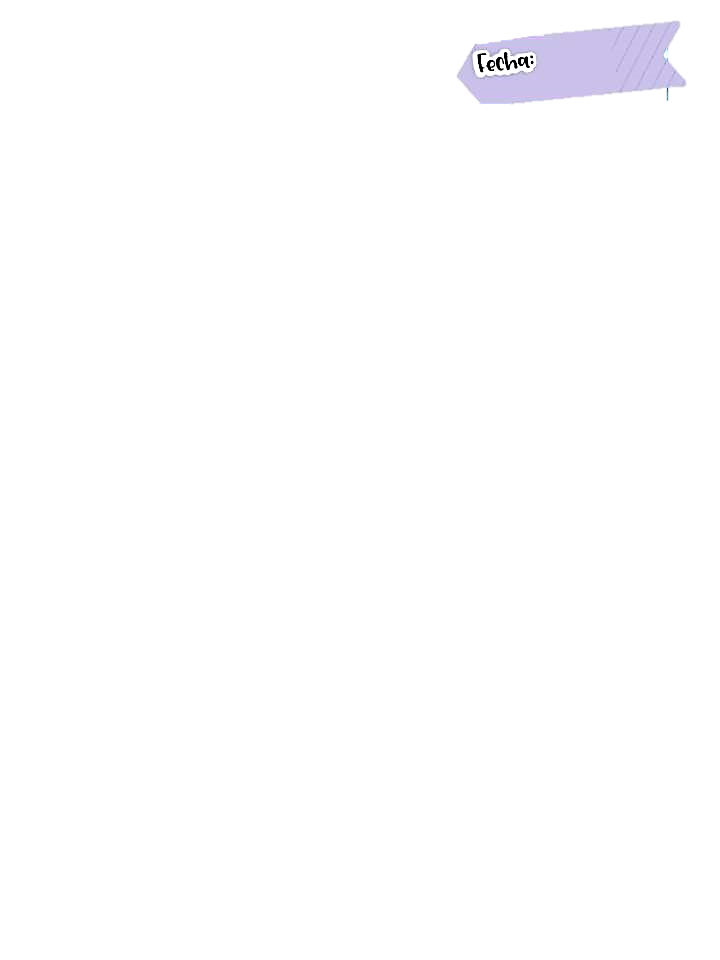 11/05/2021
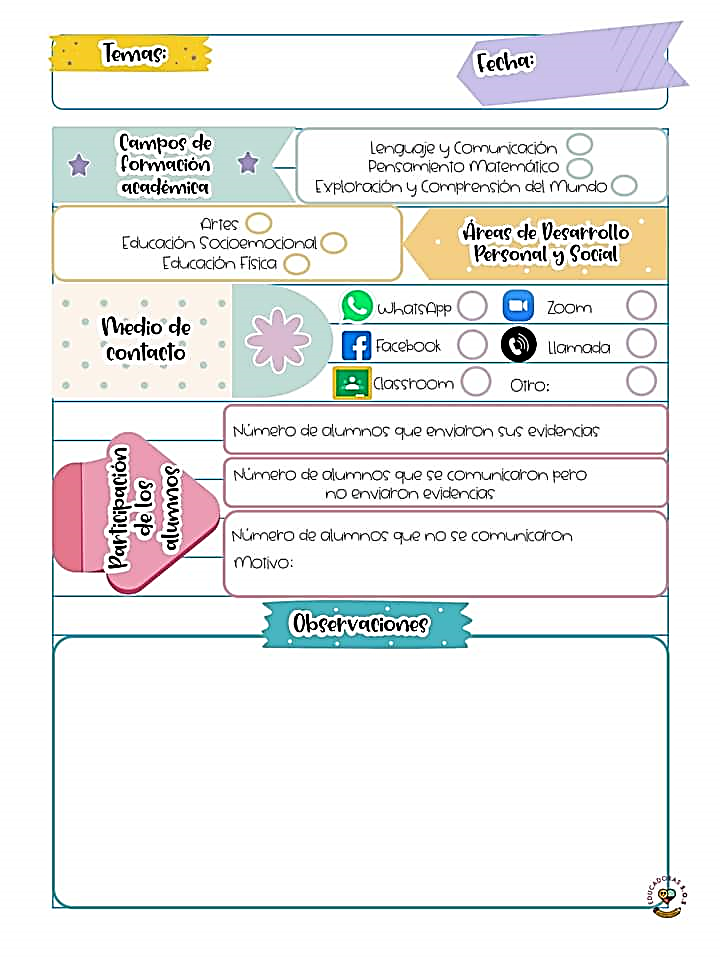 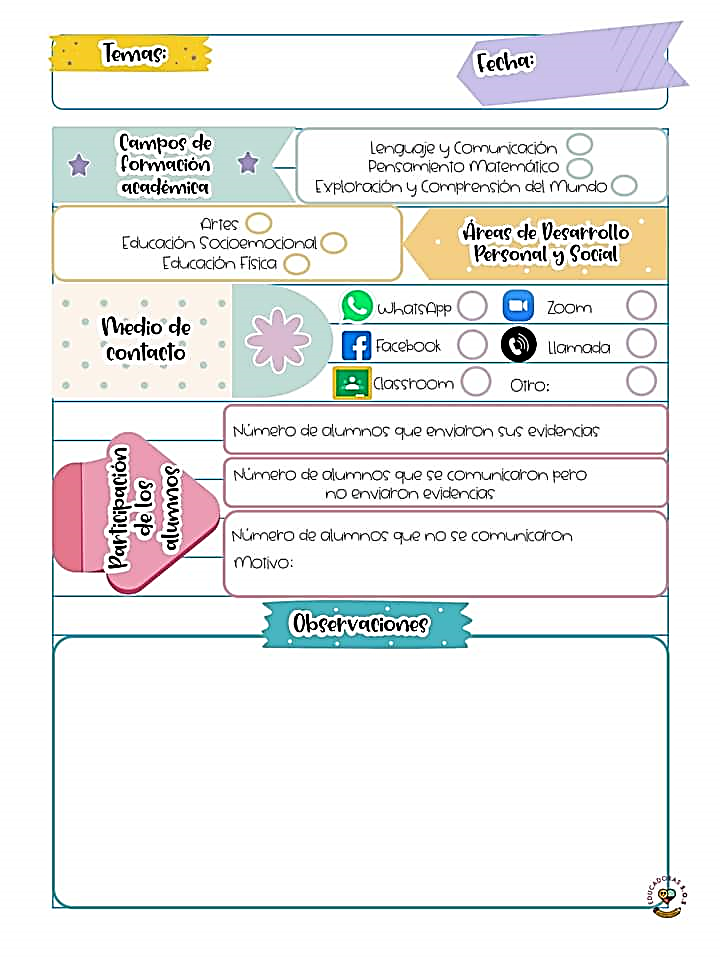 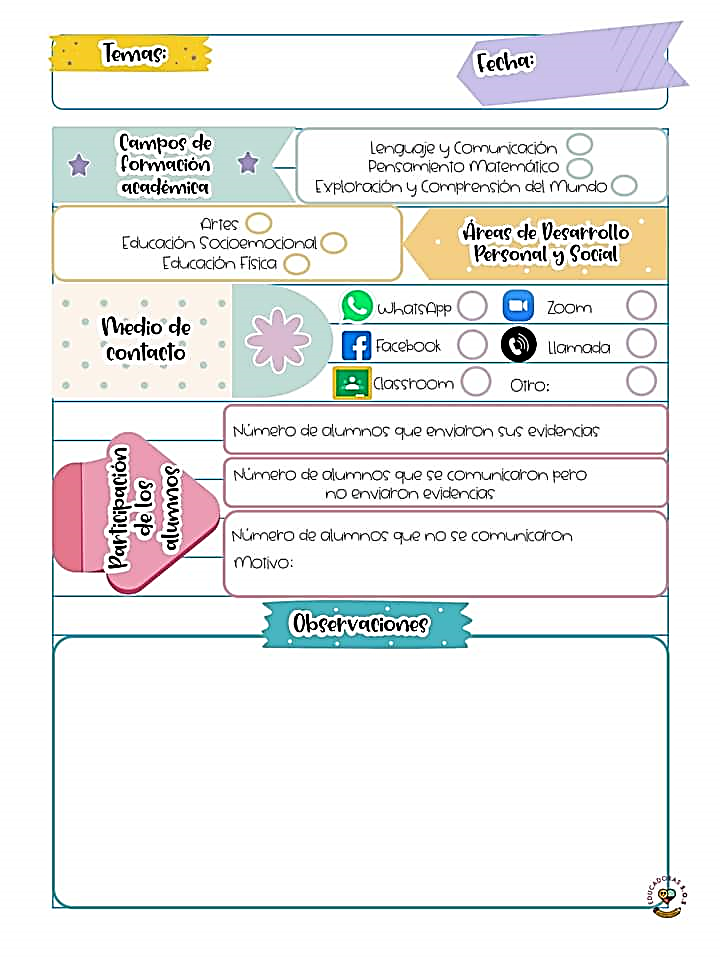 4
9
16
Desconocido
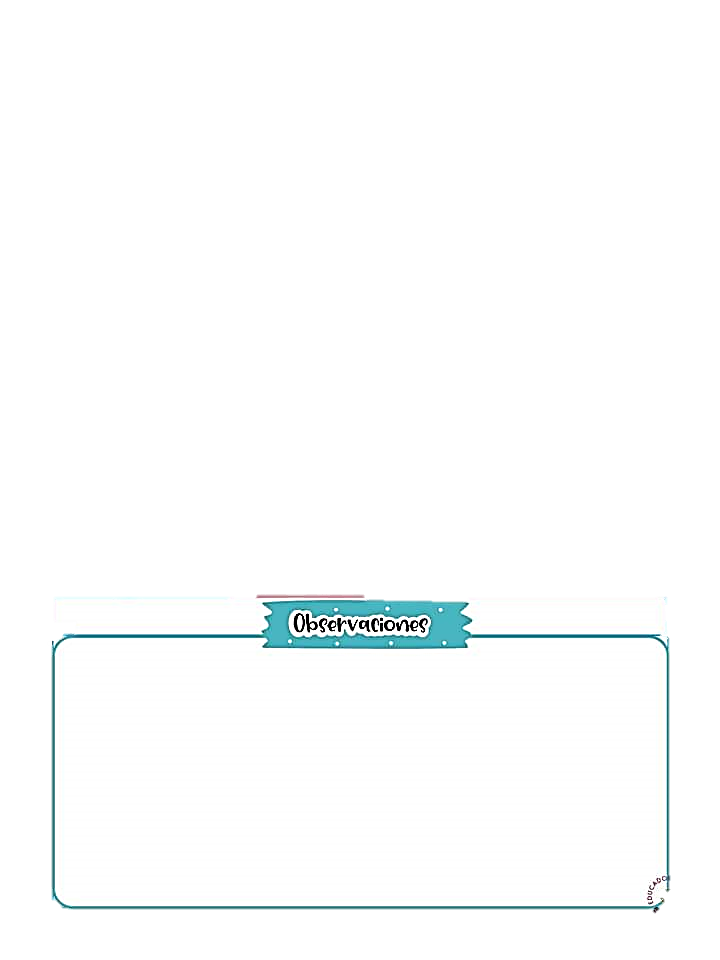 El día de hoy en la programación se abordo los oficios y profesiones a través de un cuento y descripciones de lo que consistían algunos de ellos. También se abordo las medidas con unidades no convencionales como: el lápiz, gomas, crayones, cucharas. Posteriormente se diseño una actividad en casa para reforzar los aprendizajes.